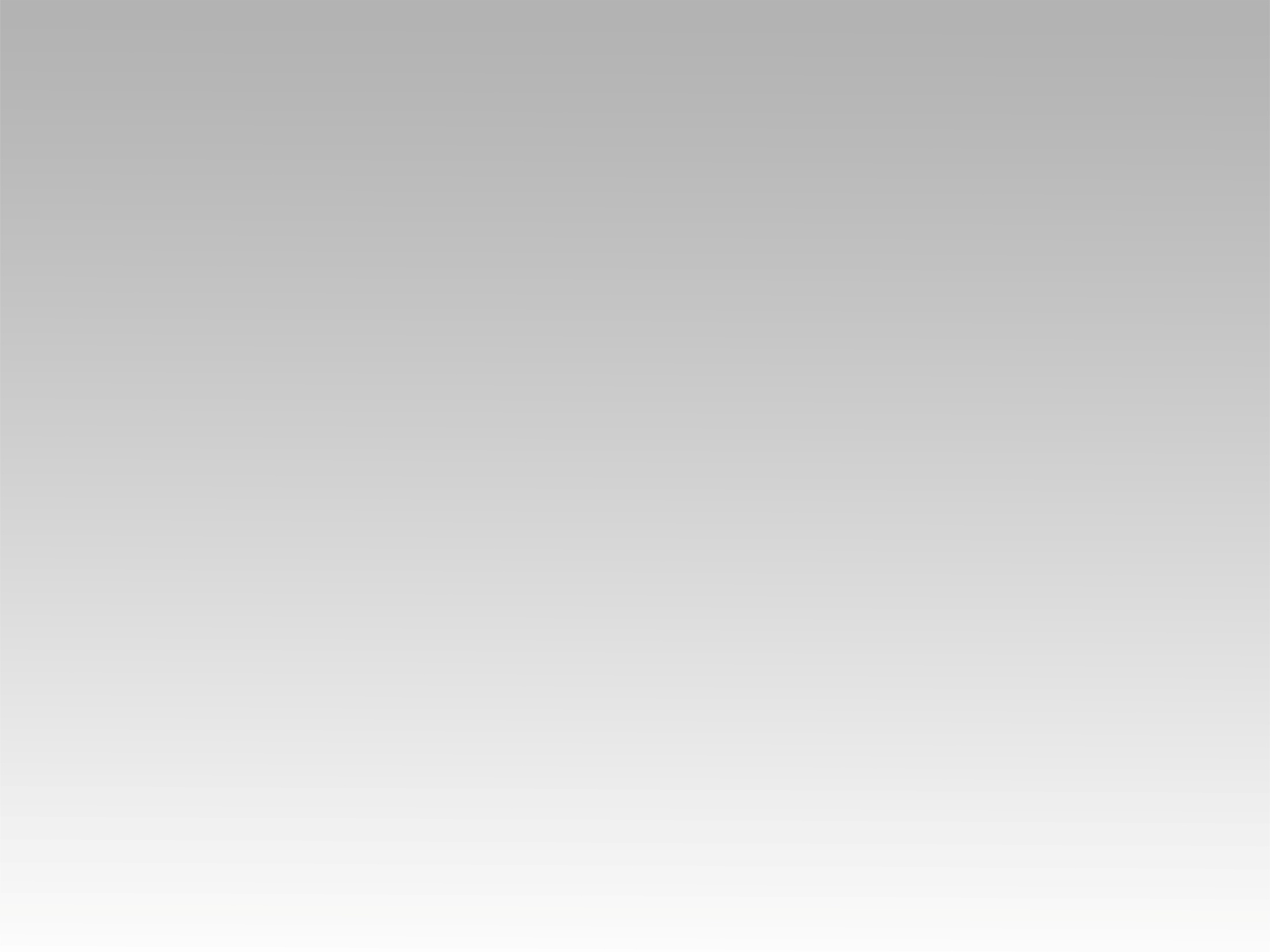 ترنيمة
ماشي معاك مرتاح
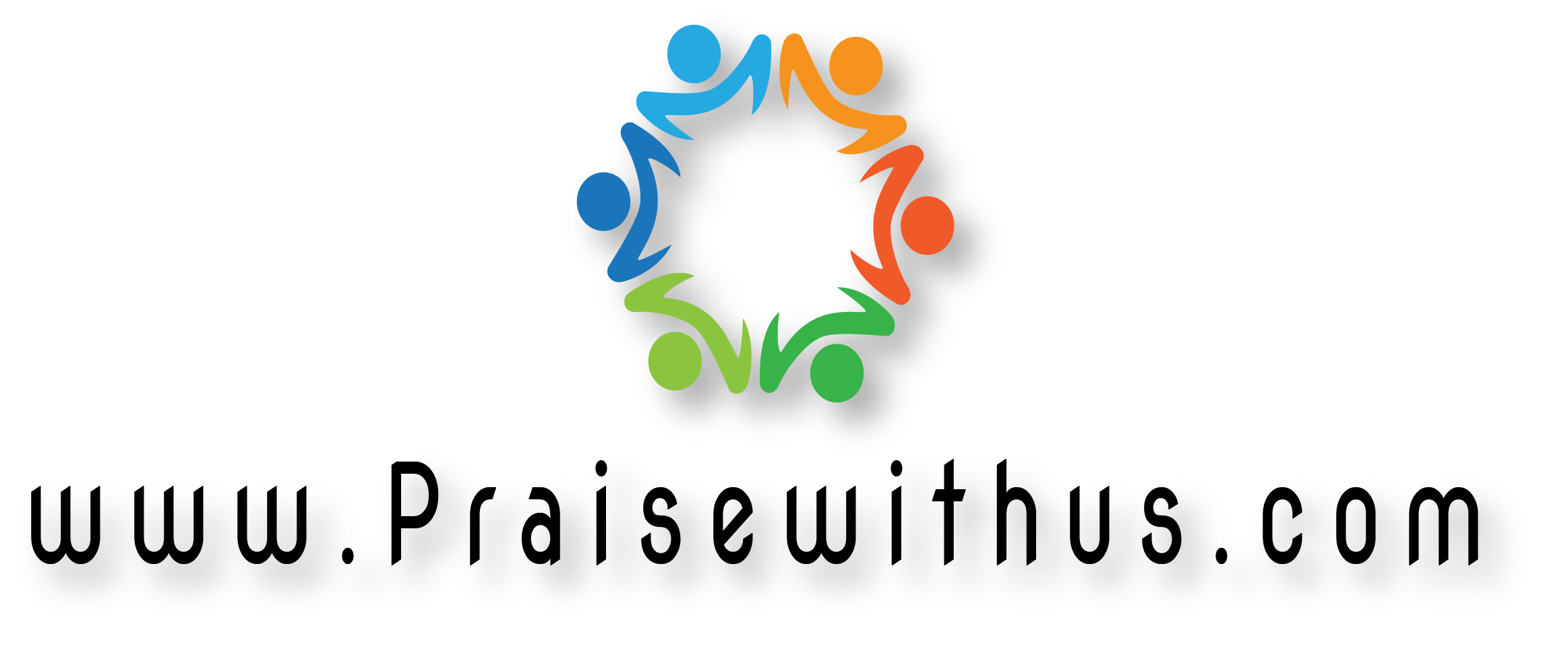 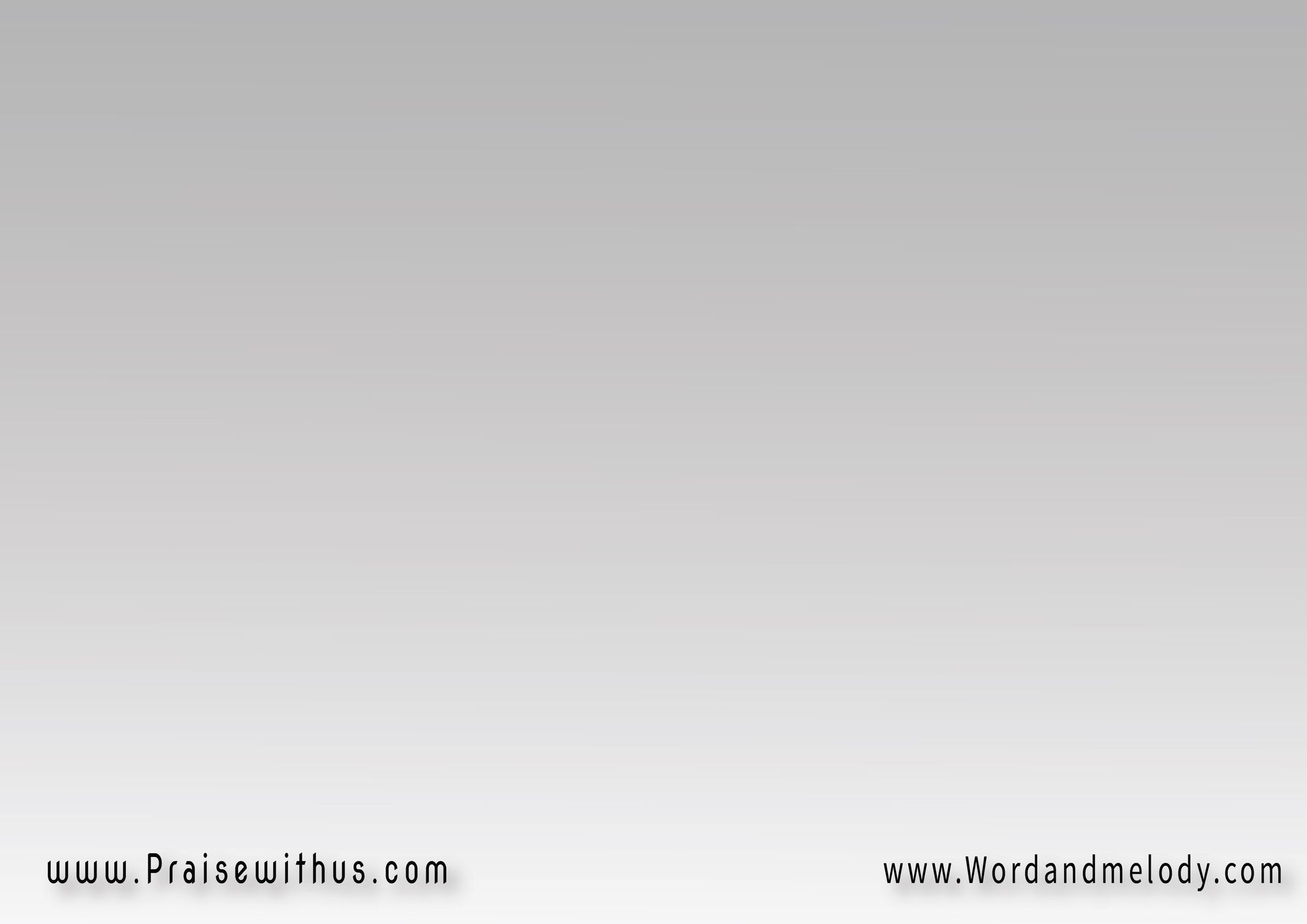 1-
( ماشي معاك مرتاح 
كل يوم بيومه
والليل بعده صباح  
والشمس ورا غيومه ) 2
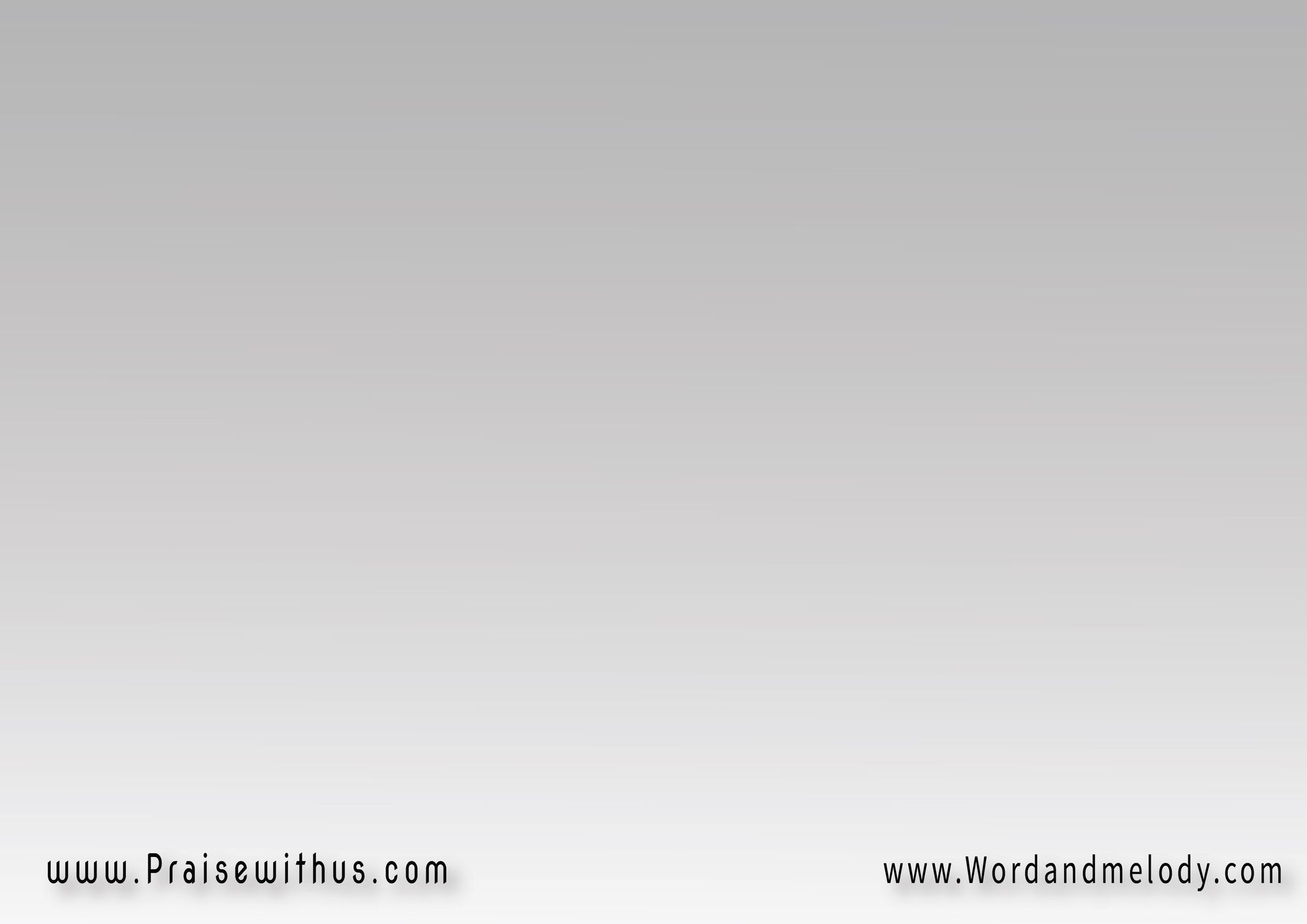 القرار:
( كل يوم بيوم 
عابر غُربتي بيك 
 موت ورا موت وبقوم 
سر قيامتي فيك ) 2
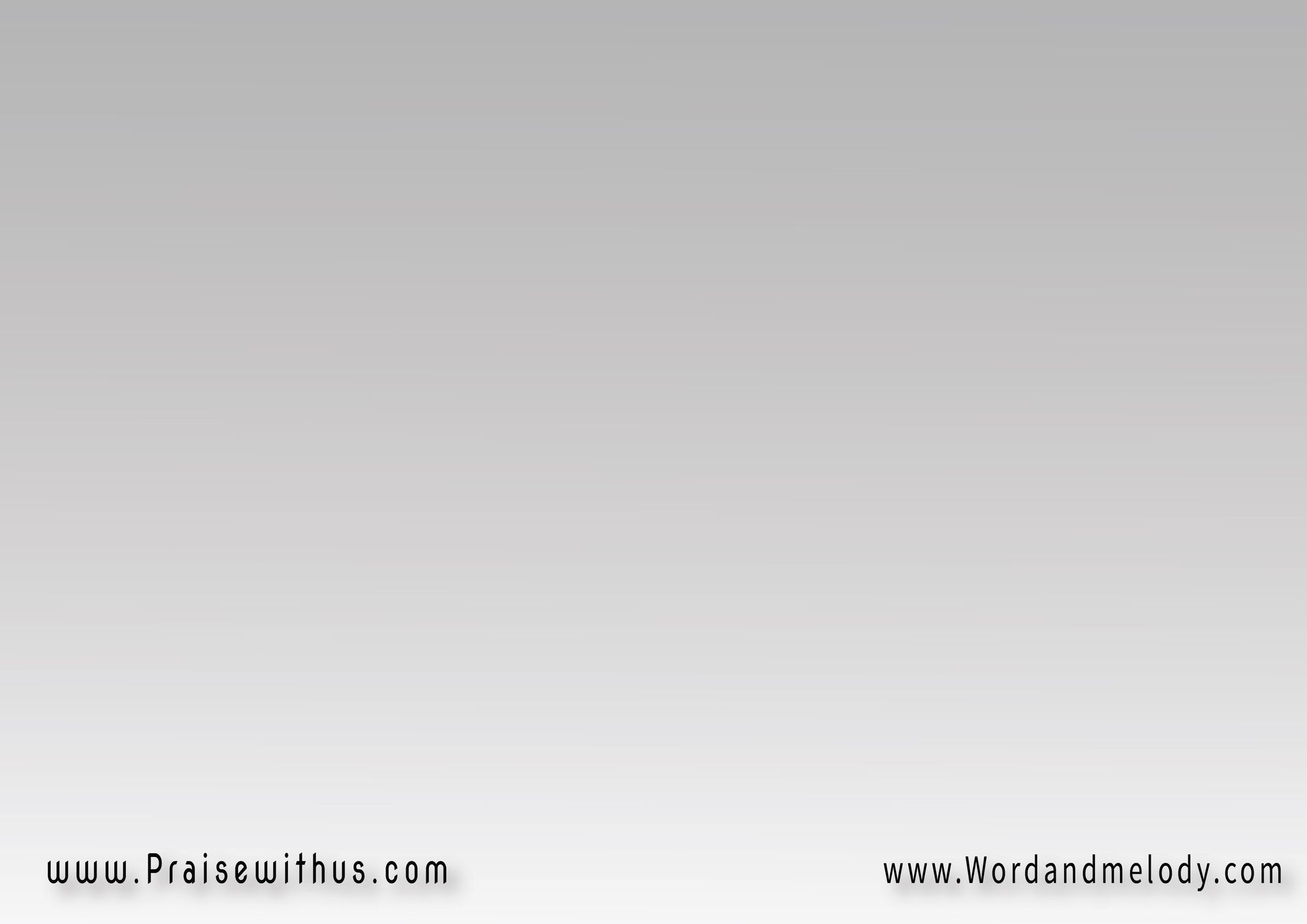 2-
( والأيام مليانة
ظلم وشر كتير
لكن وانت معايا
تتحول للخير ) 2
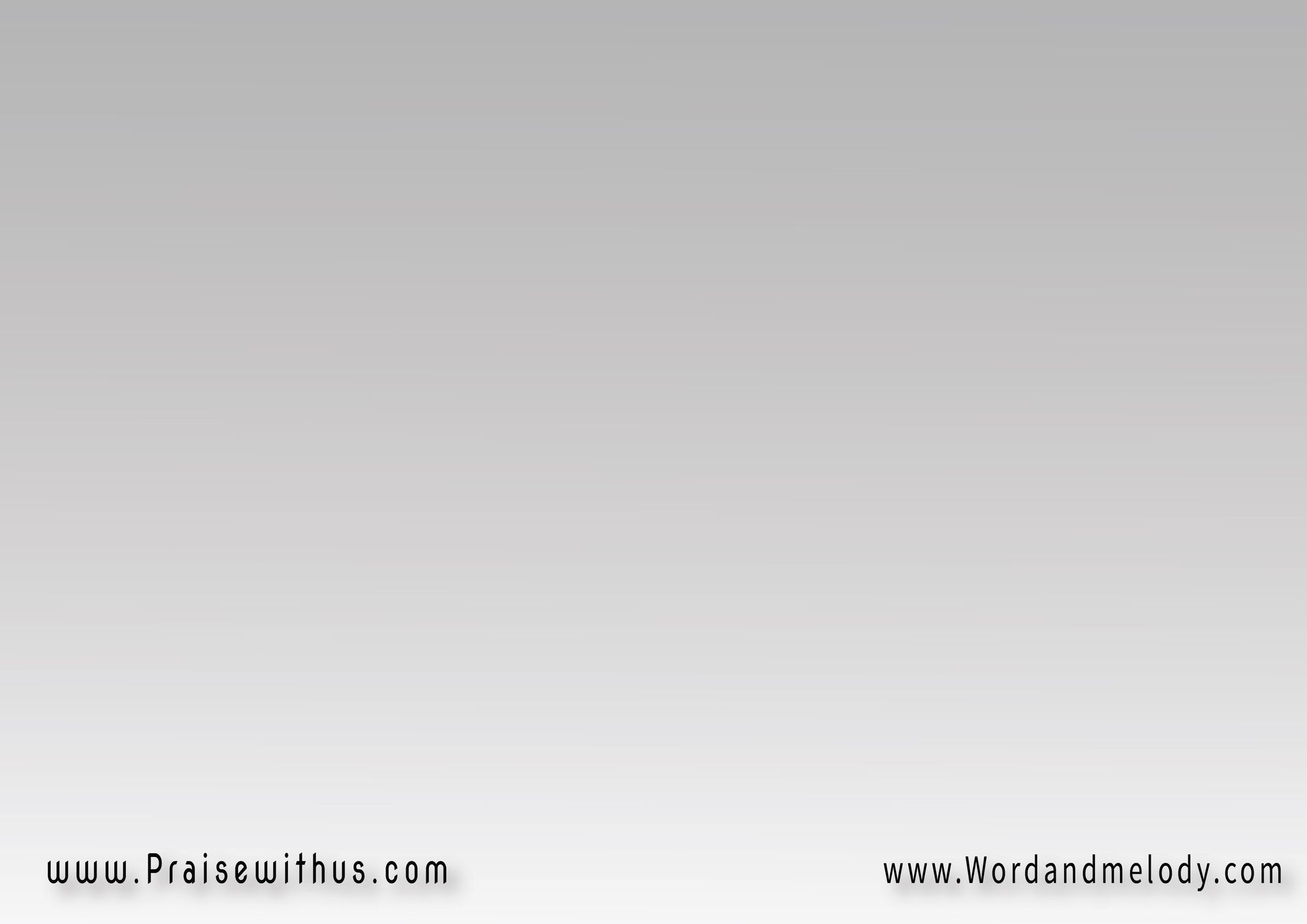 القرار:
( كل يوم بيوم 
عابر غُربتي بيك 
 موت ورا موت وبقوم 
سر قيامتي فيك ) 2
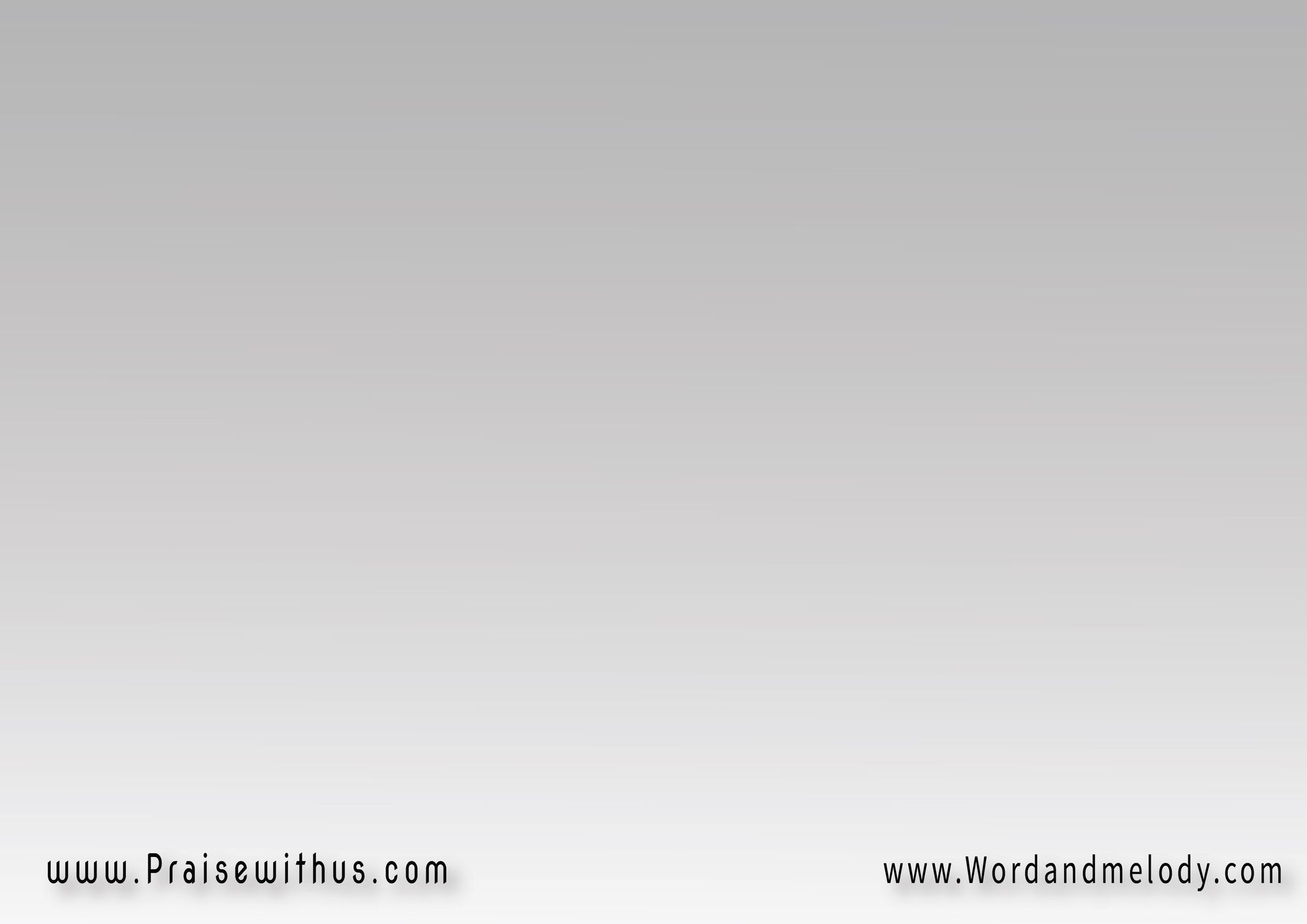 3-
( كل يوم مراحم 
 ضَمَّانَا في حياة 
جوه الخير الدايم 
 يسوع ابن الله )2
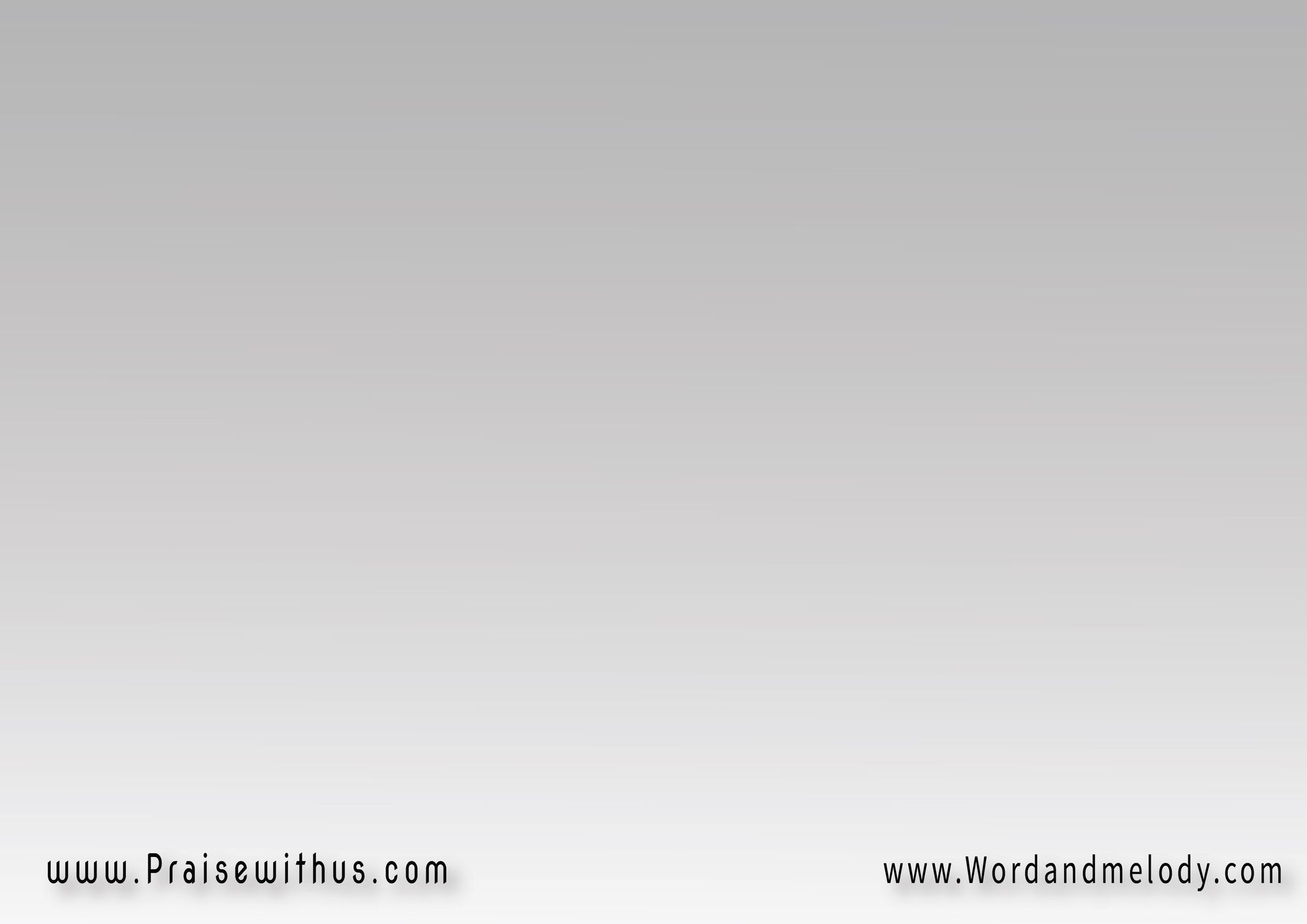 القرار:
( كل يوم بيوم 
عابر غُربتي بيك 
 موت ورا موت وبقوم 
سر قيامتي فيك ) 2
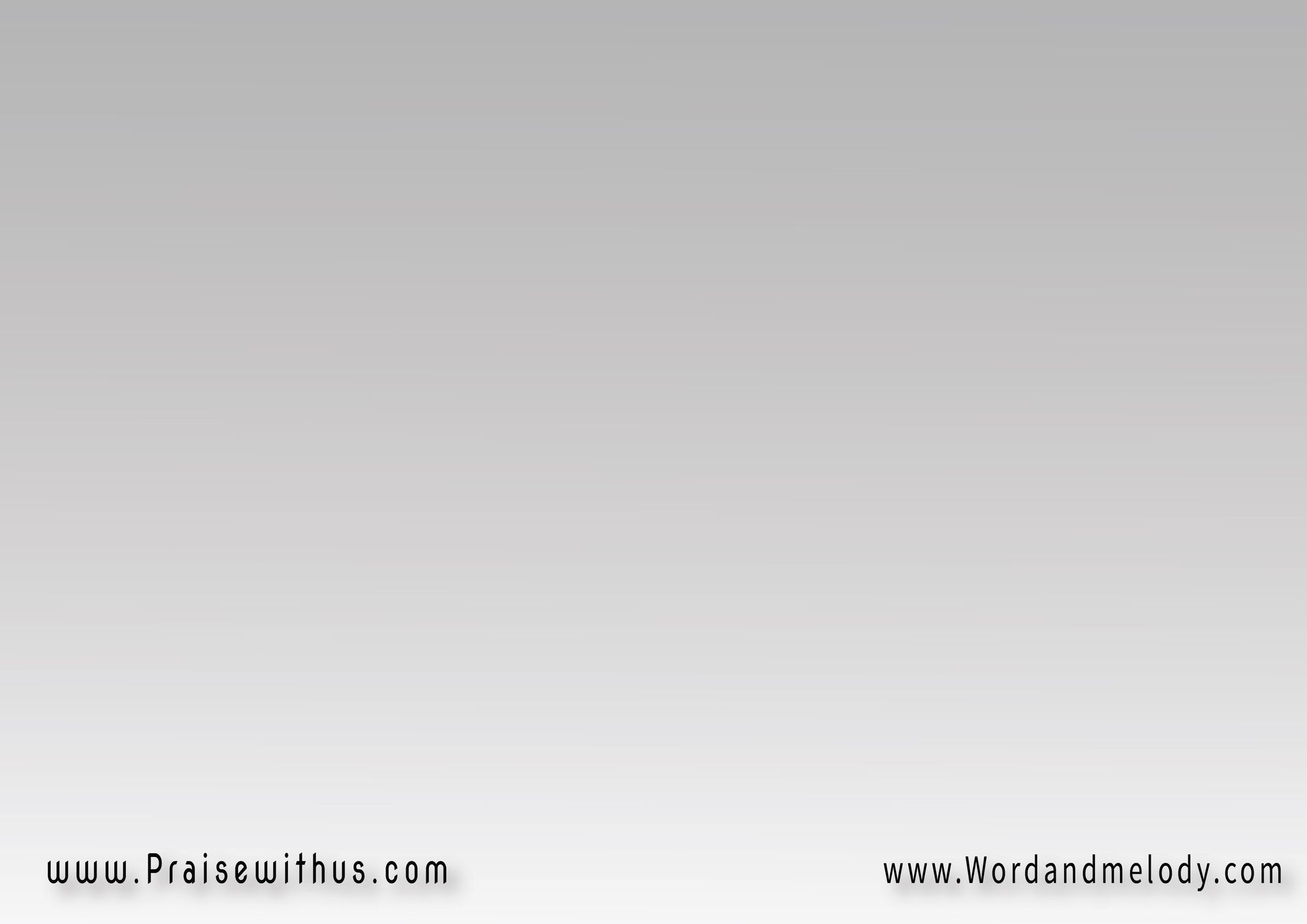 4-
( كل يوم وشايل 
 صليبي وانا وراه
دبح وموت وقابل 
 عار صلبه وفِداه ) 2
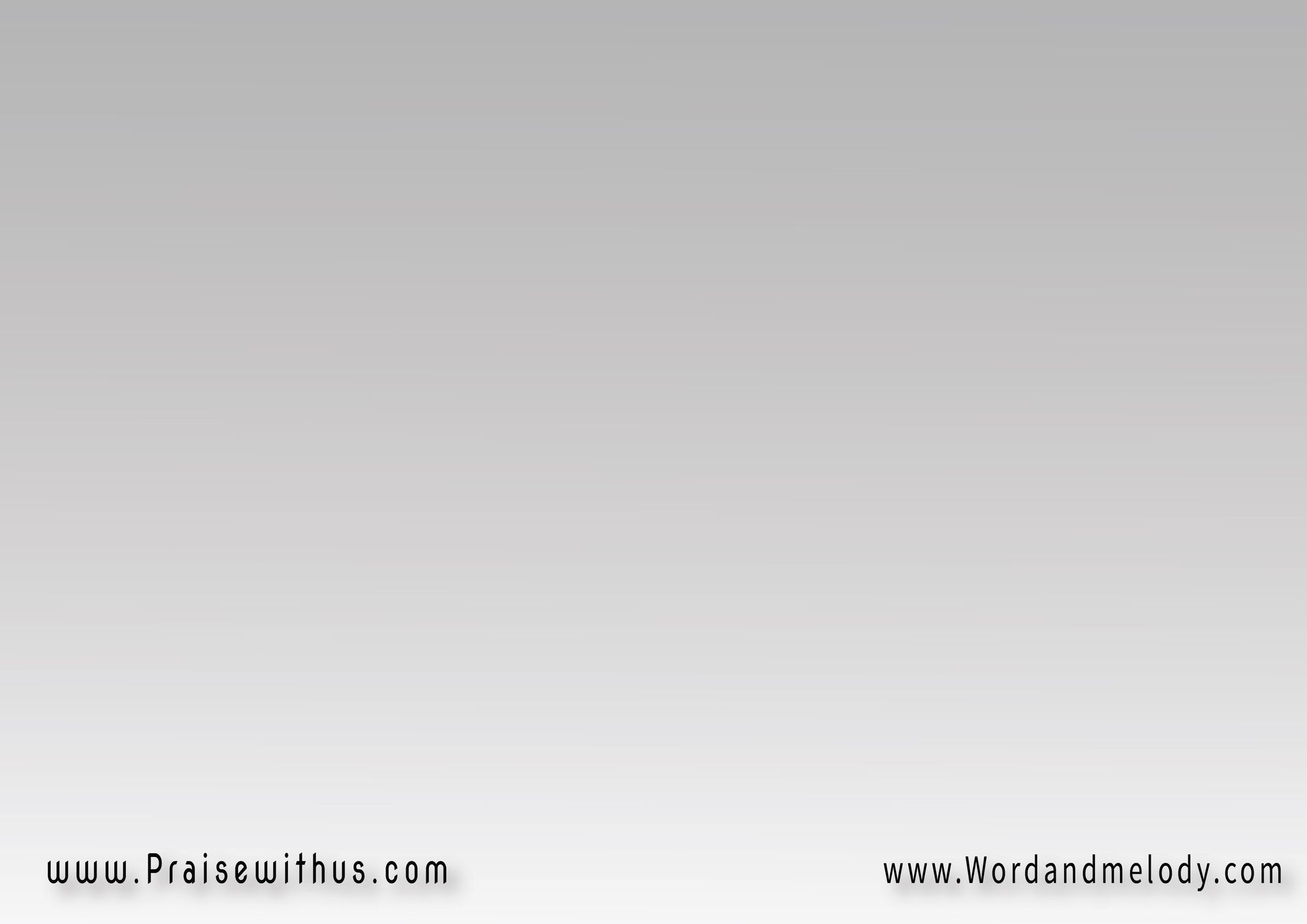 القرار:
( كل يوم بيوم 
عابر غُربتي بيك 
 موت ورا موت وبقوم 
سر قيامتي فيك ) 2
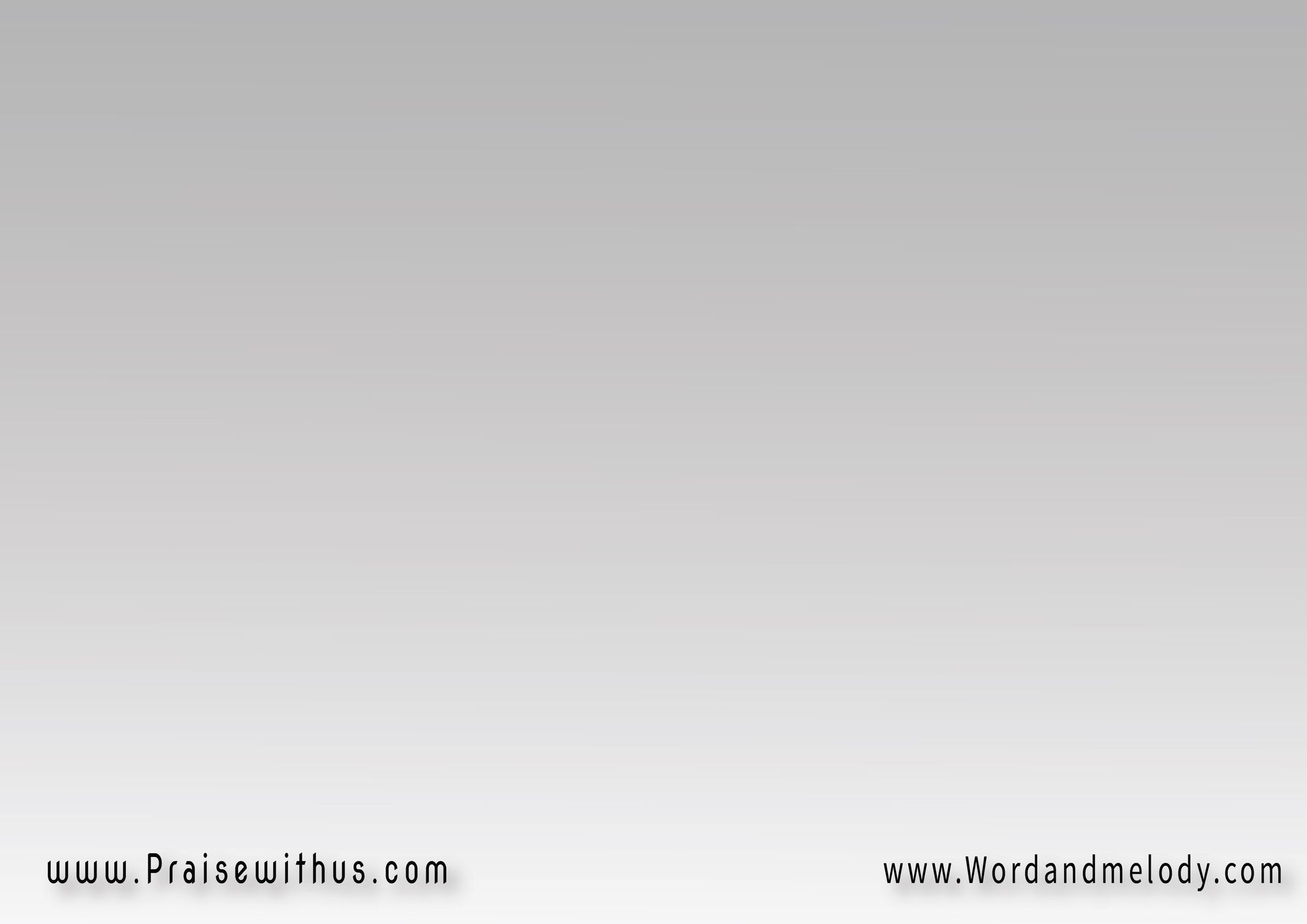 5-
 ( كل يوم غُنايا 
 على مصباح الإنجيل
نغمة ف قلب حكاية 
 وقصيدة عمانوئيل ) 2
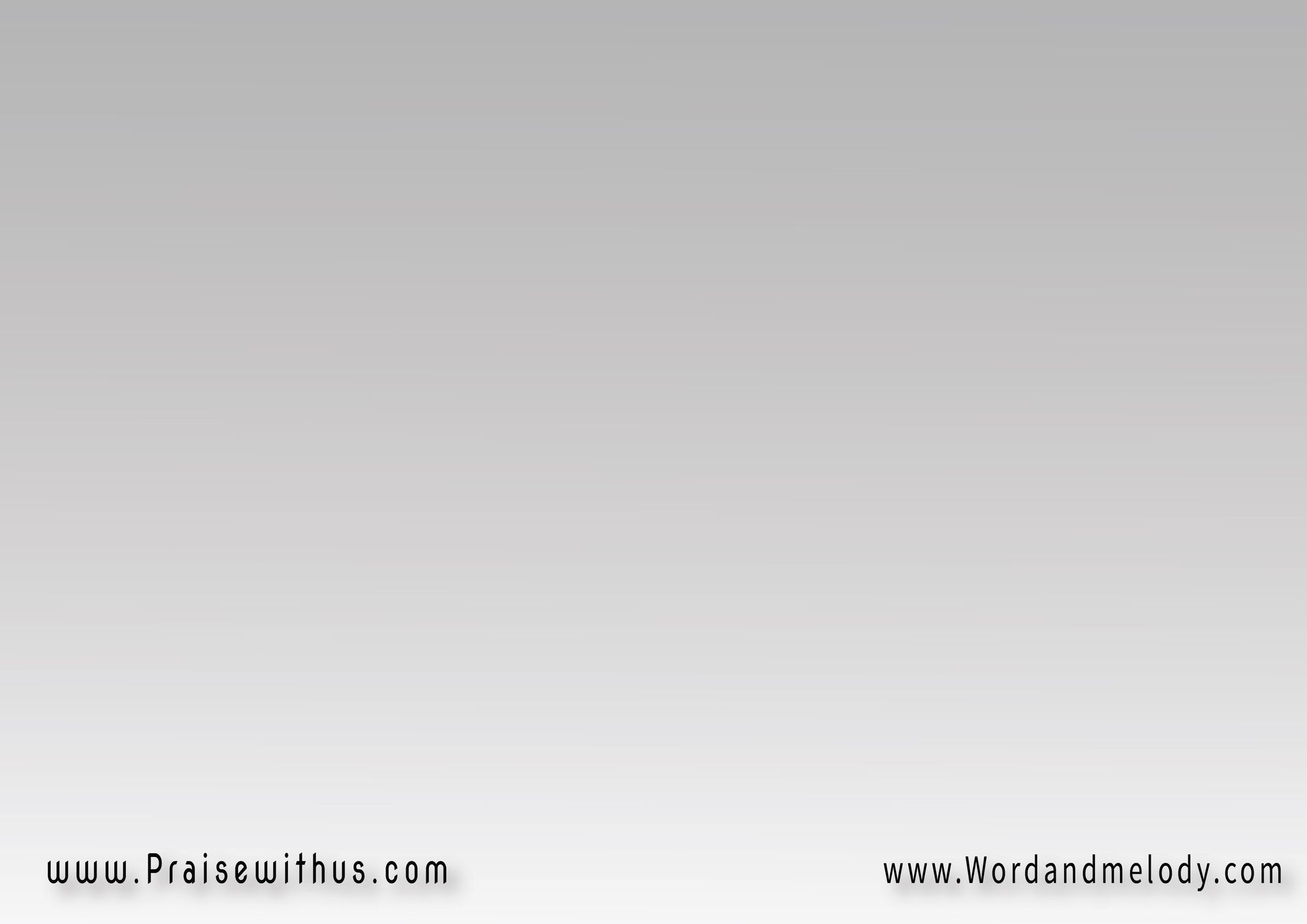 القرار:
( كل يوم بيوم 
عابر غُربتي بيك 
 موت ورا موت وبقوم 
سر قيامتي فيك ) 2
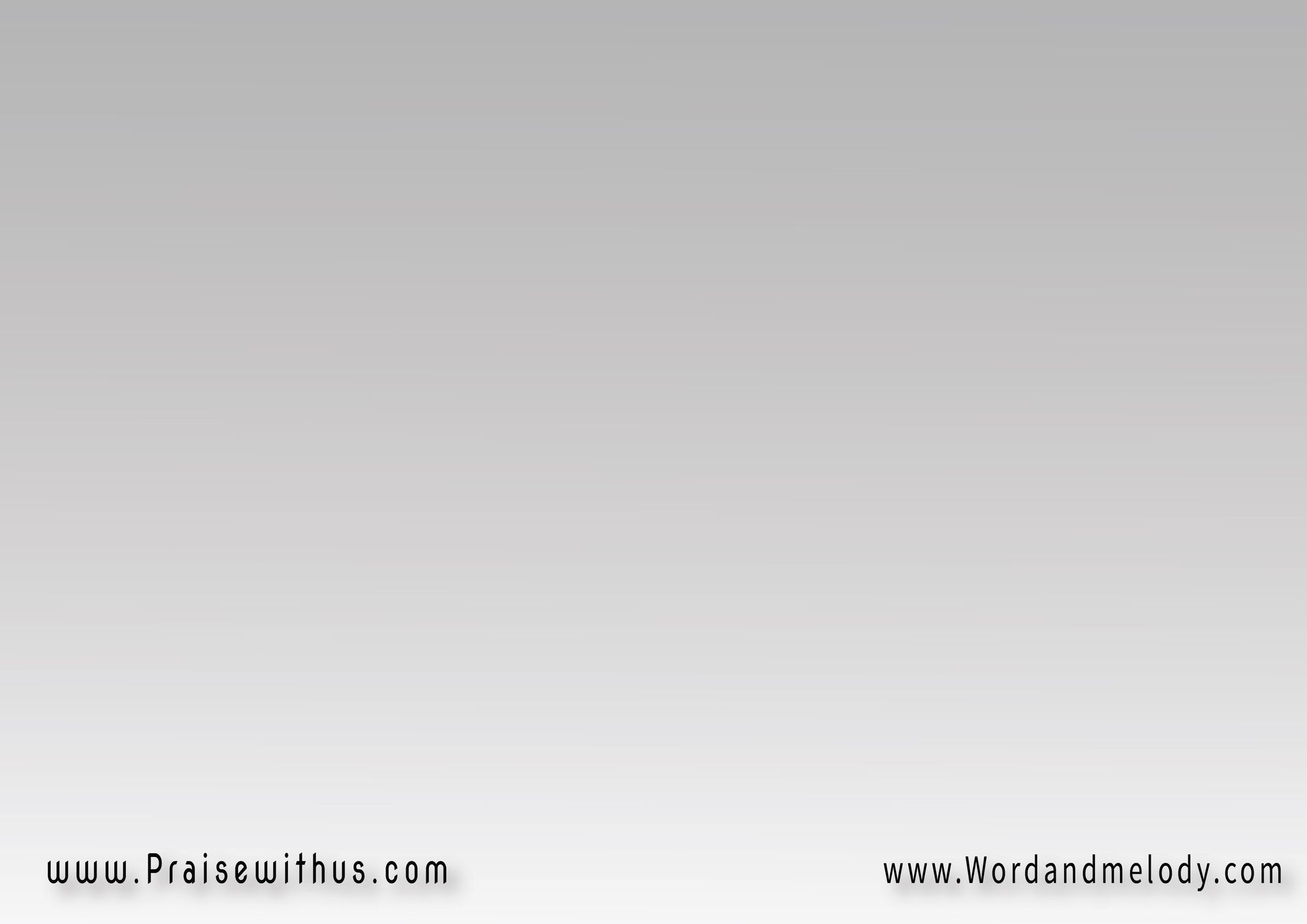 6-
( كل يوم مستني 
 فرحة يوم مجيئك
صابر لك أعنِّي 
 وقدِّس كُلي ليك ) 2
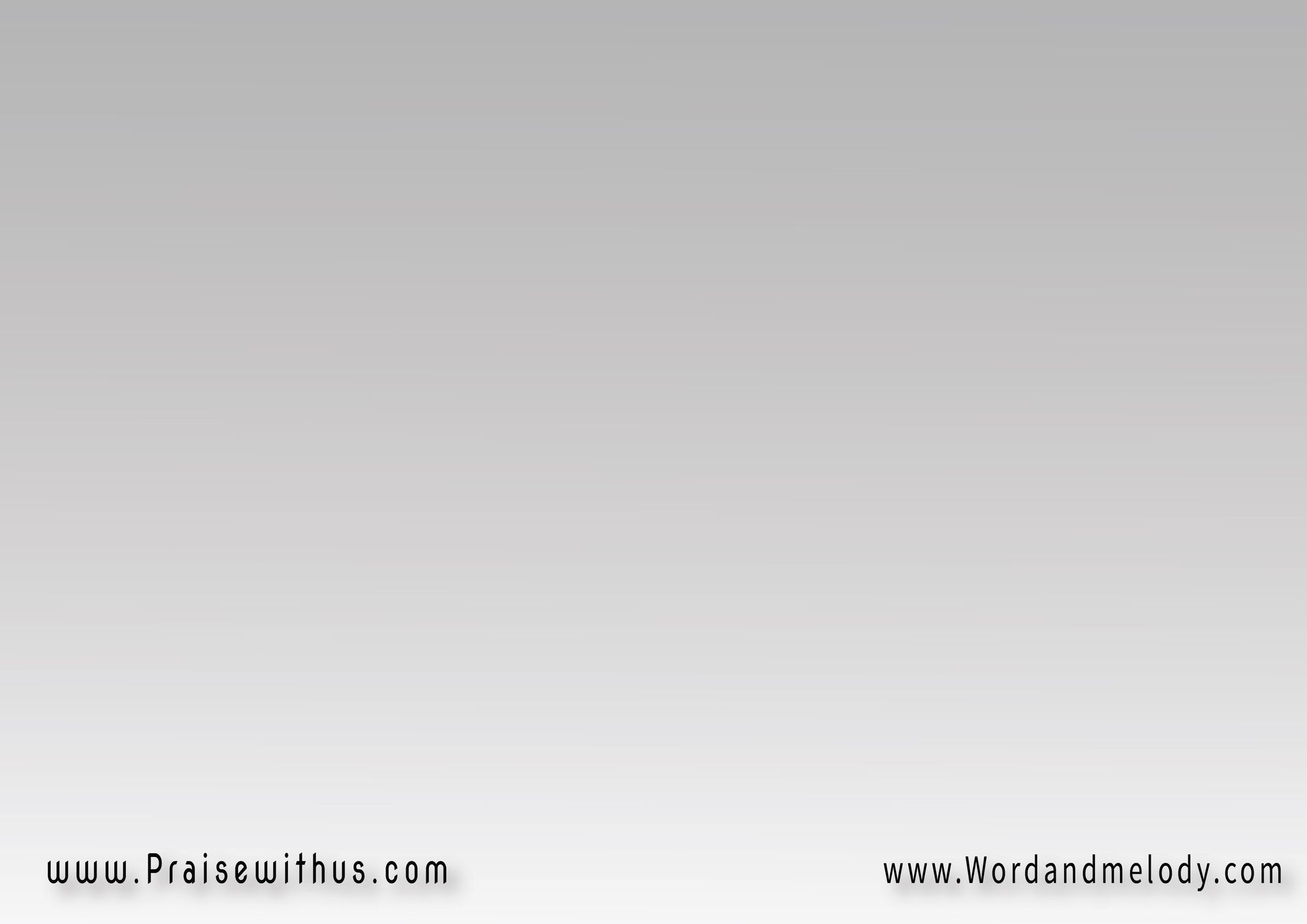 القرار:
( كل يوم بيوم 
عابر غُربتي بيك 
 موت ورا موت وبقوم 
سر قيامتي فيك ) 2
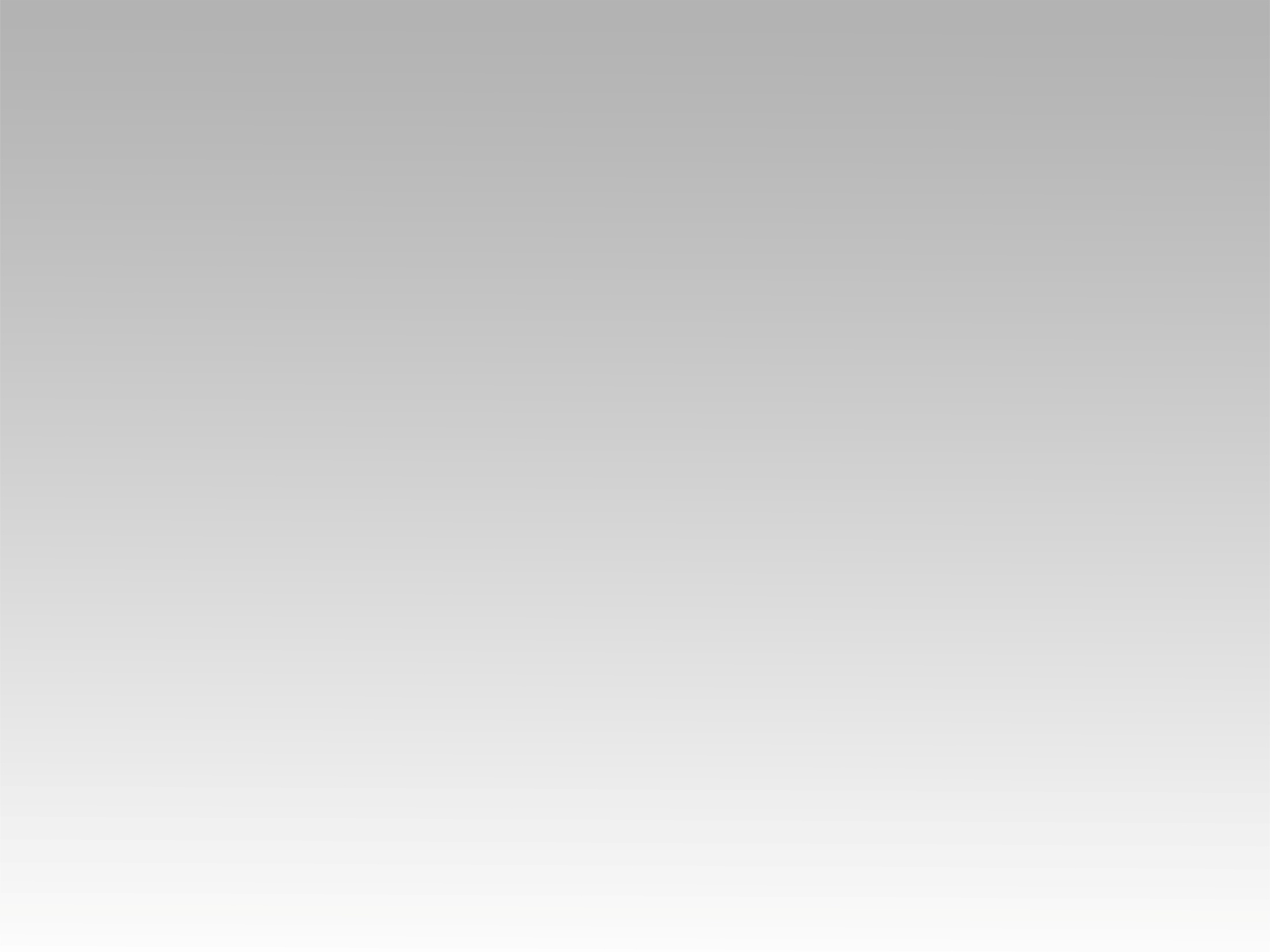 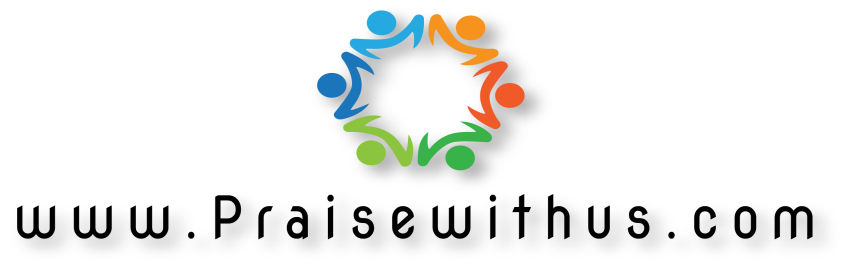